My house.Where is Chuckles?
What is it?
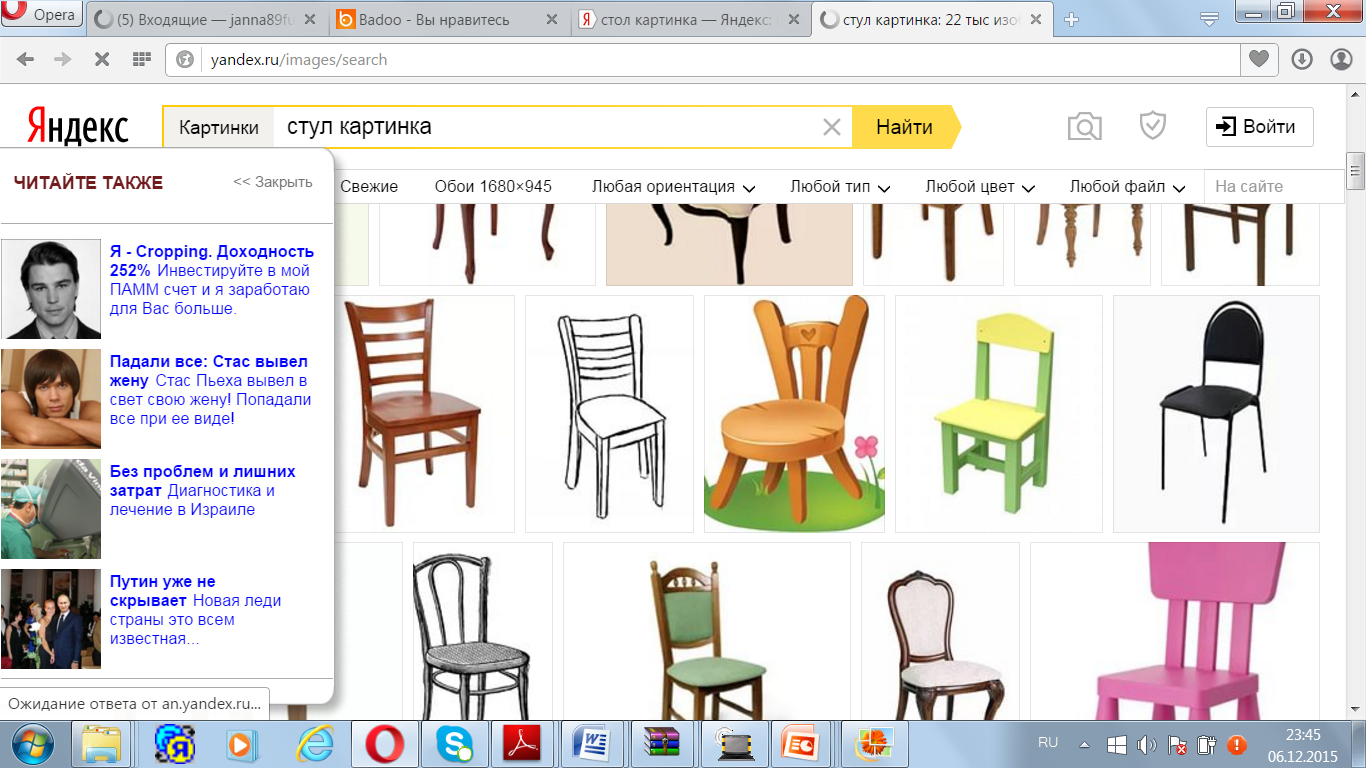 chair
It  is  a   …
What is it?
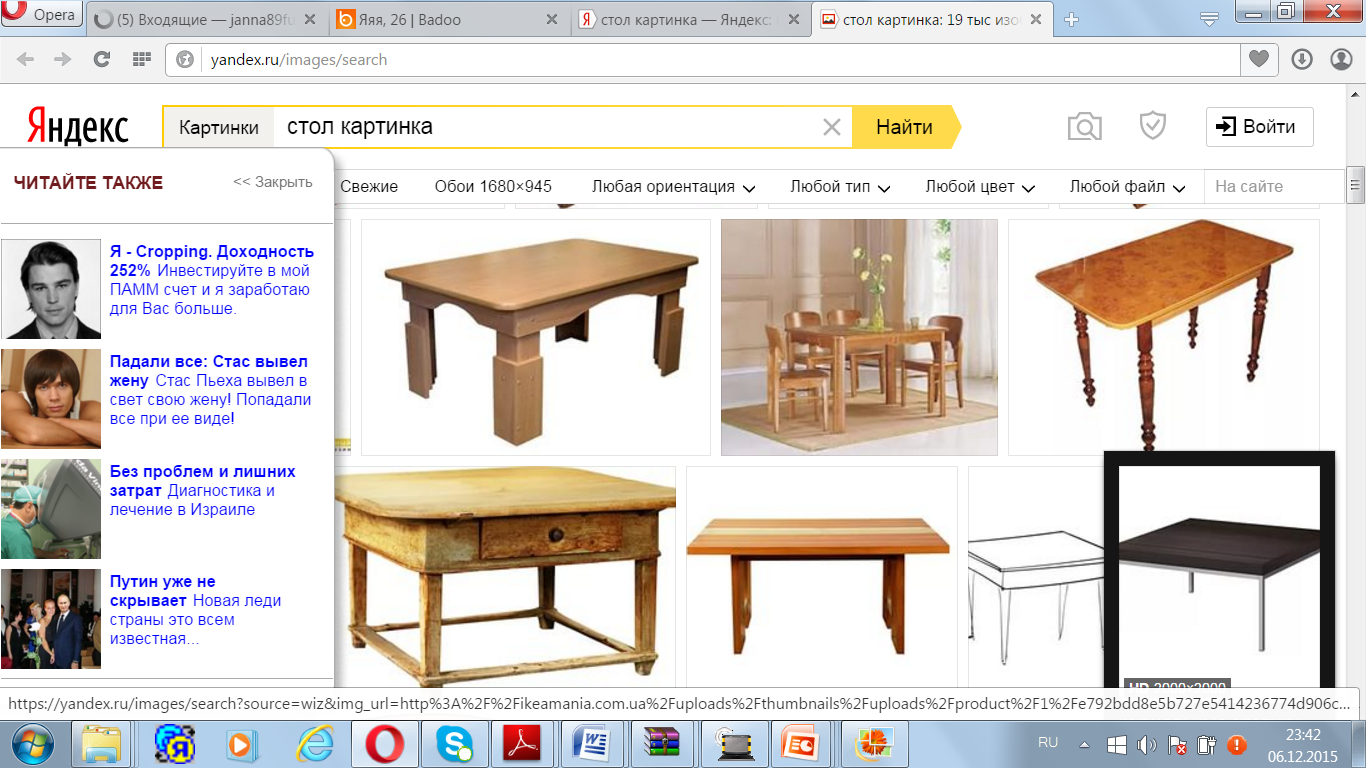 table
It  is  a   …
What is it?
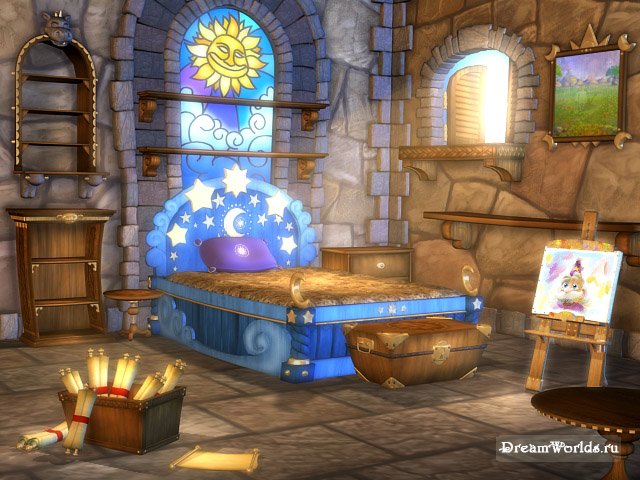 bed
It  is  a   …
Физминутка
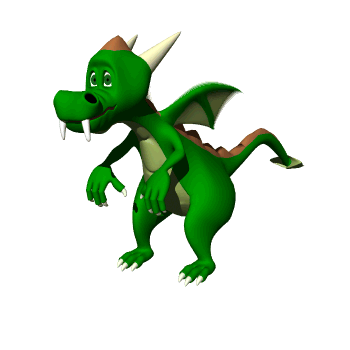 для глаз
house
bedroom
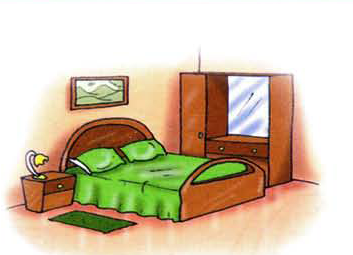 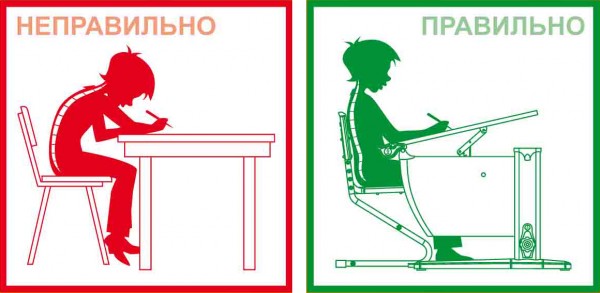 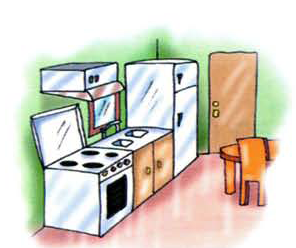 kitchen
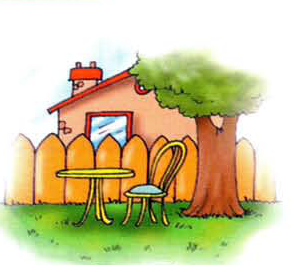 garden
Физминутка
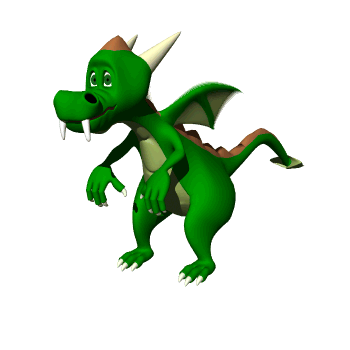 Where’s…?

Где…?
Are you in the…?

       Ты в …?ы в …?